What Controls the Fate of Anthropogenic Carbon Dioxide?
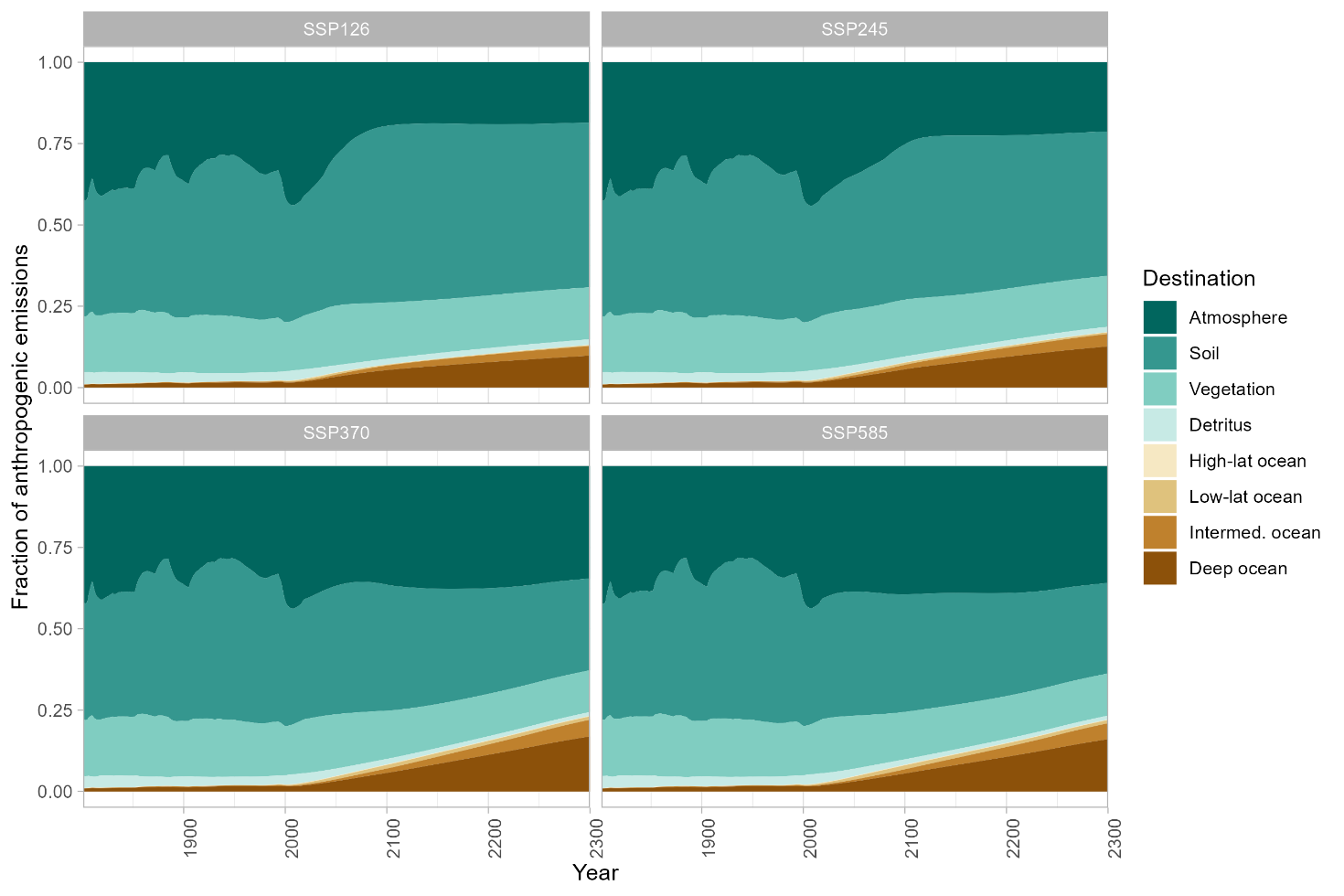 Objective
Understand the long-term fate of anthropogenic CO2 emissions, trace carbon pathways in the Earth system, and evaluate the robustness of current land and ocean carbon sinks.

Approach
Create random parameter draws from a priori probability density functions and perform a 15,000 run Monte Carlo simulation with the simple climate model Hector v3.0.
Filter results for physical realism and use variance partitioning to analyze controls on atmospheric CO2.

Impact
Only a quarter of anthropogenic CO2 emissions end up in the atmosphere, while, on centennial timescales, over half of CO2 emissions were taken up by the land sink. 
The land and ocean carbon sinks tended to have stable or increasing rates of CO2 absorption over time.
By identifying emissions sources and sinks that are not differentiable by other methods, this study provides insights into the dynamics of anthropogenic CO2 in the Earth system and highlights the importance this area for future work.
Hector v3.0’s carbon tracking feature allows the user to trace the flows of CO2 as they move through the Earth system; this figure shows the destination of anthropogenic emissions over time for four emissions scenarios.
Pressburger, L., Dorheim, K., Keenan, T., McJeon, H., Smith, S., Bond-Lamberty, B. 2023. “Quantifying Airborne Fraction Trends and the Destination of Anthropogenic CO2 by Tracking Carbon Flows in a Simple Climate Model.” Environmental Research Letters, 18, 054005 (2023).  [DOI: 10.1088/1748-9326/acca35]